Models for Tenant Engagement in Building Maintenance and SafetyEfficiency North, Social Value Group
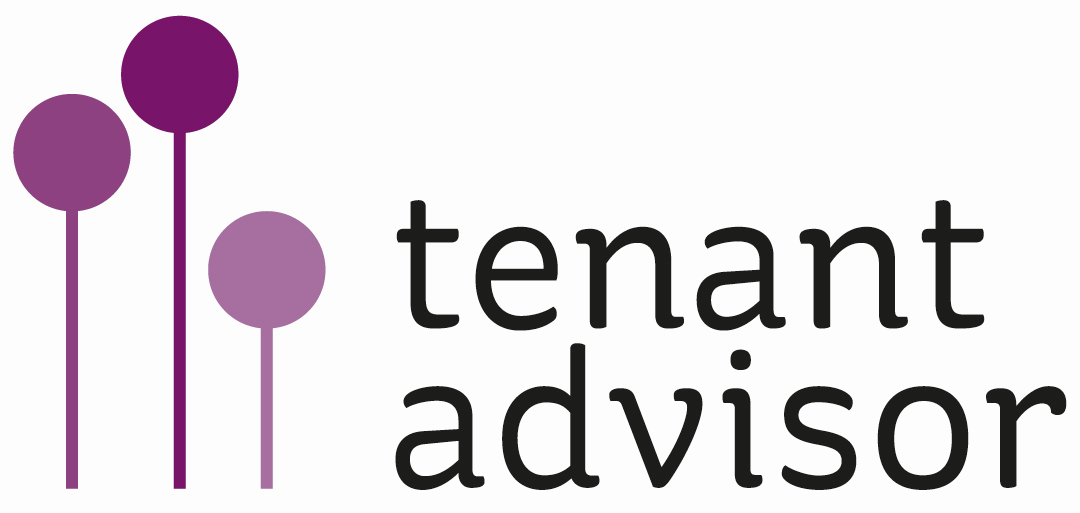 Yvonne Davies
Scrutiny and Empowerment Partners Limited
4th March 2021
Tel: 07867 974659
yvonne@tenantadvisor.net
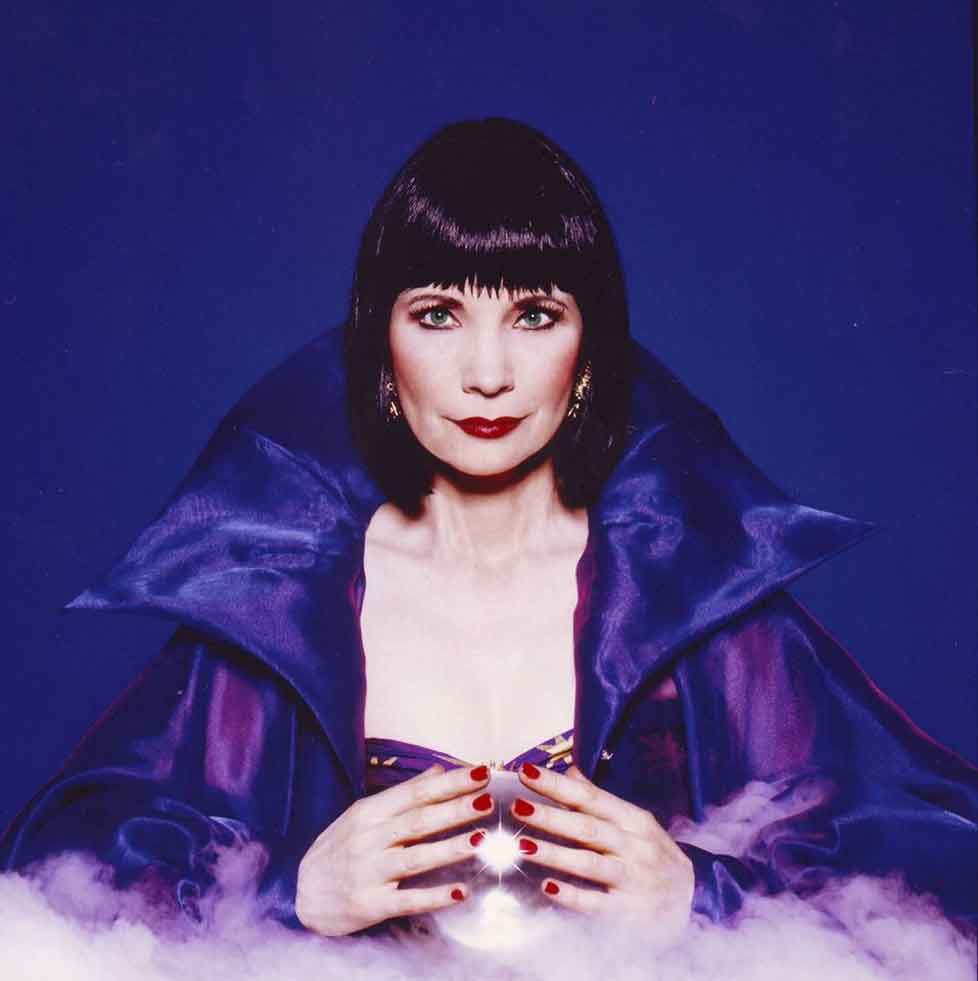 Policy Environment – Recent Actions
Net Zero Carbon by 2050	Planning White Paper	Changes at Homes England 

Building Safety Bill		Fire Safety Bill 		Recommendations from Grenfell and Building Safety Regulator				Tower Public Inquiry 

New Decent Homes standard 	Covid restrictions	Relationship change between 								Ombudsman & Regulator of Energy White Paper		Smoke and Carbon	Social Housing
Sprinklers 			Monoxide Detectors

COVID-19 … Changing a relationship between landlord and tenants/resident/customers
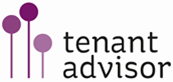 The Charter for Social Housing Residents Social Housing White Paper
To be safe at home. We will work with industry and landlords to ensure every home is safe and secure - Legislate
To know how your landlord is performing, including on repairs, complaints & safety and how it spends its money, so you can hold it account. 
To have your complaints dealt with promptly and fairly, with access to a strong Ombudsman who will give you swift and fair redress when needed
To be treated with respect, backed by a strong consumer regulator and improved consumer standards for tenants
To have your voice heard by your landlord, for example through regular meetings, scrutiny panels or being on its Board. The Government will provide help, if you want it, to give you the tools to ensure your landlord listens. Empower residents to effectively engage
To have a good quality home and neighbourhood to live in, with your landlord keeping your home in good repair and review of the decent homes standard. Review of professionalism
To be supported to take your first step to ownership, so it is a ladder to other opportunities, should your circumstances allow
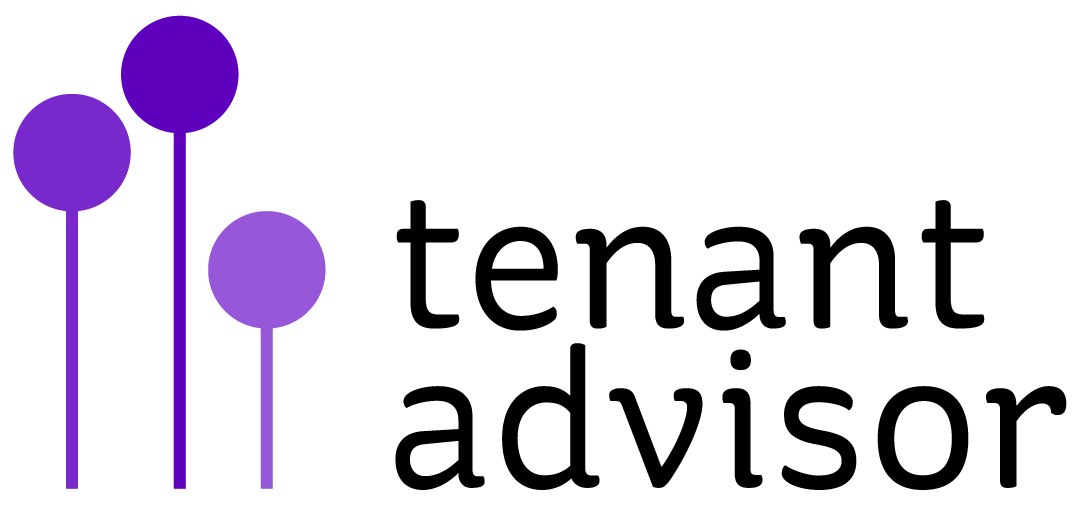 Tenant Satisfaction Measures – to be confirmed
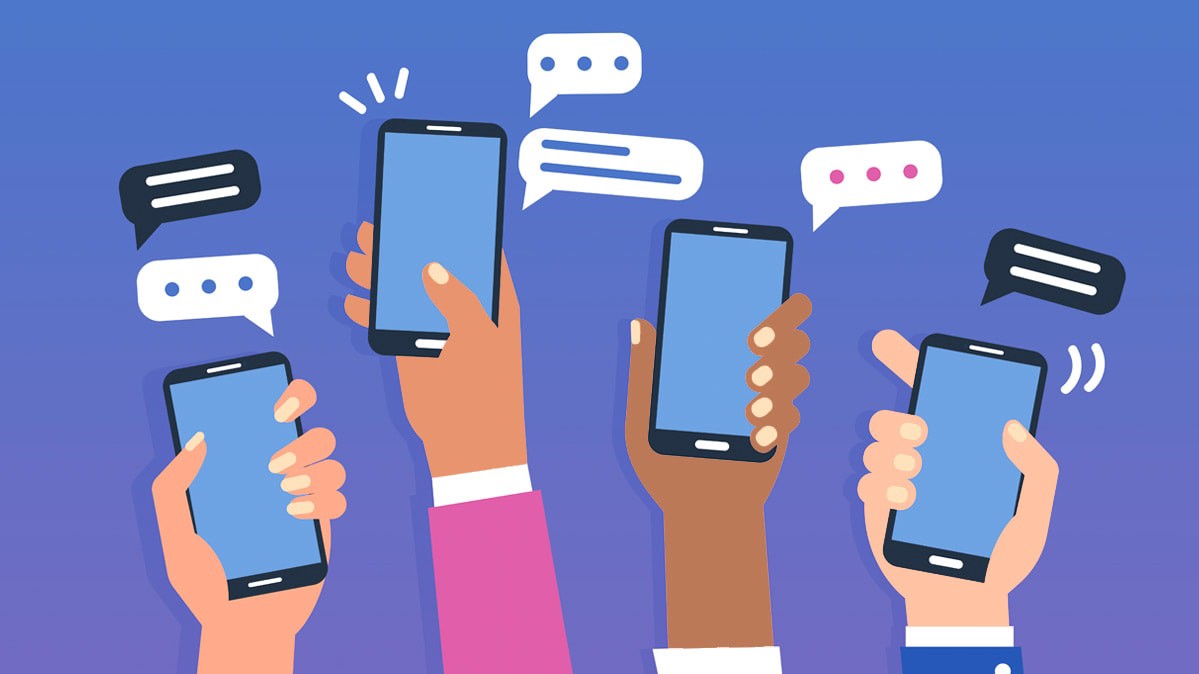 Positives changes under lockdown
40% You Gov poll say they feel a stronger sense of community:
New support for one another, new collaborations & new community led groups
Self serve, limited repair & remote contact centres as offices close temporarily and permanently 
Remote working & IT equipment – completed in weeks, to address 10 year lag
More contact calls with residents than ever before
RSH Consumer Regulation Inspection standards consultation (being shaped now)
Scottish Regulator Panel of 500 (flag residents priorities & concerns)
Housing Ombudsman 100 Strong Panel.  (flag customer concerns)
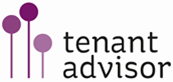 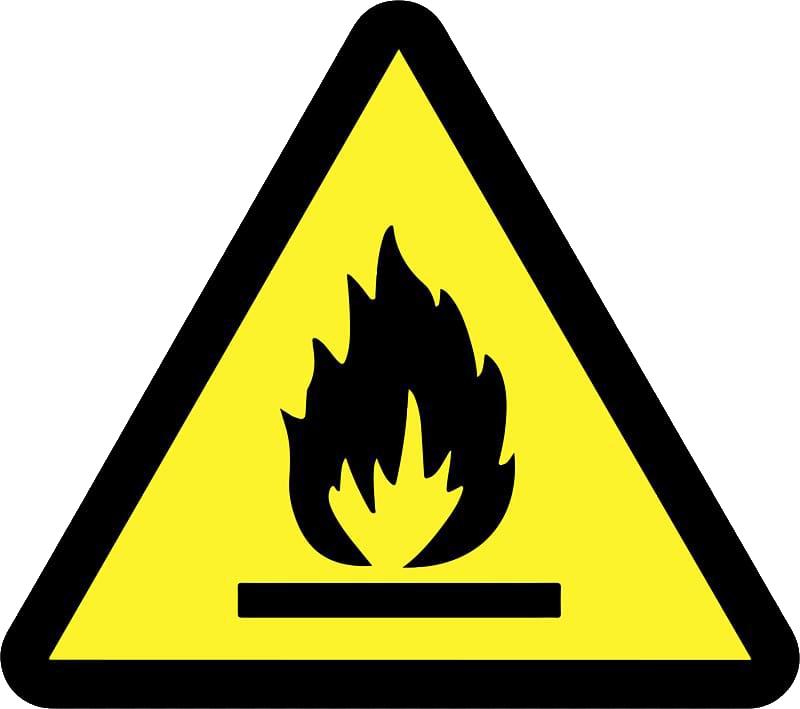 The journey since Grenfell
Building a Safer Future was published in May 2018. 
This Independent Review found that the system for ensuring fire & structural safety for high-rise residential buildings was not fit for purpose 
53 recommendations, including:
create a more effective regulatory & accountability framework introduce clearer standards & guidance
put residents at the heart of a new system of building safety:
empowering them with more information
engage them on how risks are managed in their building
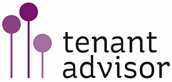 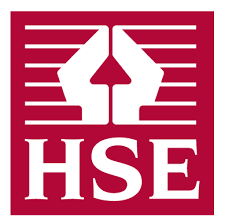 Building Safety Bill
20th July 2020 - Draft Building Safety Bill published
https://www.gov.uk/government/publications/draft-building-safety-bill 
Pre-legislative scrutiny of the draft Building Safety Bill
https://houseofcommons.shorthandstories.com/draft-building-safety-bill-scrutiny/ 

The draft Bill sets up a Building Safety Regulator: 3 main functions will be:
Lead the delivery of the new, more stringent regulatory regime for buildings in scope
Promote competence for all buildings, including industry & professionals working on buildings, and building control bodies
Provide oversight for all buildings focused on using evidence to better manage risks
Joint Regulators’ Group formed including senior representatives from:
Local Government Association
Local Authority Building Control
National Fire Chiefs Council
Early Adopters from housing providers and contractors – anyone here in the room today?
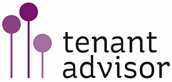 [Speaker Notes: We need a real step change in attitude, behaviour, culture & performance across the whole process of designing, constructing, maintaining, managing safety of & living in higher risk buildings
The new, more stringent, regulatory regime will build people’s confidence in the building safety system
The Regulator & new building safety regime for higher risk buildings will apply in England]
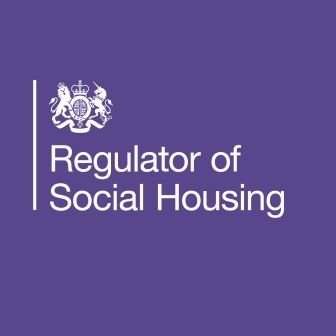 Housing Regulation
Regulator of Social Housing (RSH)
Economic Regulation
Consumer Regulation
Social Housing White Paper (SHWP)
New consumer regulation 
New Building Safety Regulator
Together with Tenants Charter
Consumer Regulation Review – annual publication
Co-regulation
Self assessment to meet existing  consumer regulatory standards
Gap analysis – social housing white paper – decency and climate change
Increasing those standards – social housing white paper (coming soon)
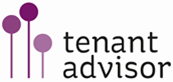 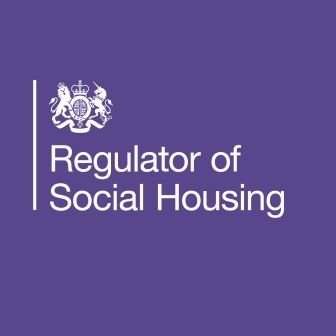 Consumer Regulation – 4 standards (2012)https://www.gov.uk/guidance/regulatory-standards
Tenant Involvement and Empowerment Standard (cross cutting standard)
Access to services, complaints, tenant involvement and equalities
Tenancy
Allocations, Under-occupation, Overcrowding, Mutual Exchanges
Home
Decent Homes – soon to include safety and climate change
Repairs, maintenance, planned, investment and cyclical programmes,
Budgeting and right first time repairs
Neighbourhoods and Communities Standard 
Nuisance and ASB
Communal services
Working with others in the community and explaining your part
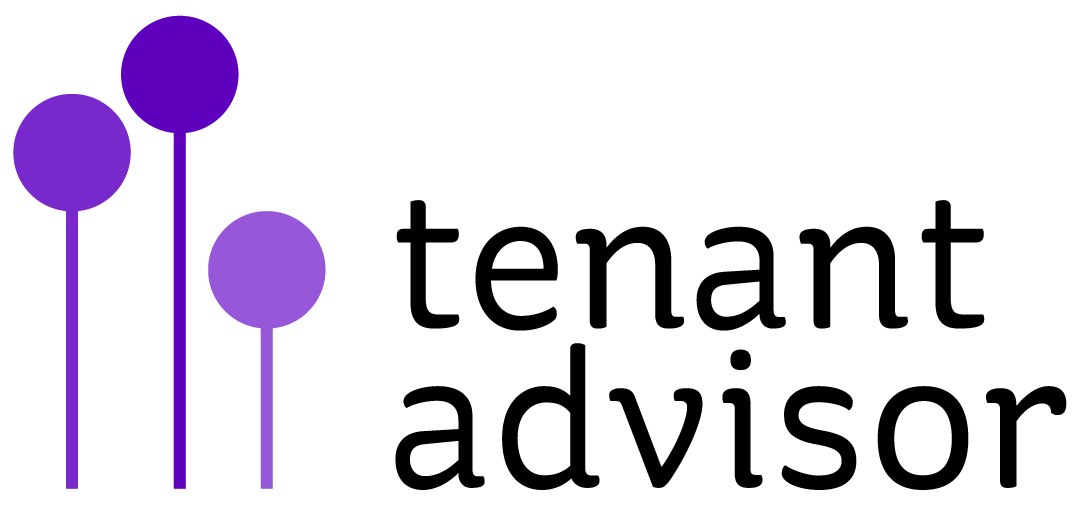 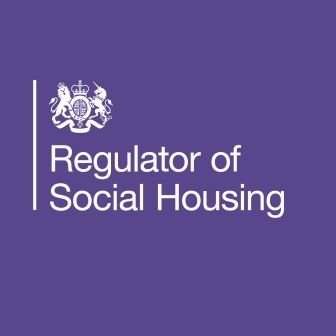 Tenant involvement and empowerment Standard
Engagement in:
Policy – new and renewal
Performance & monitoring performance, suggesting improvements
Service standards – shaping, revising, monitoring
Annual report to residents
Major Change
3 year review of tenant engagement in scrutiny and governance
Disposal and demolition (updated 2015)
(and a few less used clauses on tenant management, tenants doing own repairs)
This standard is cross cutting and applies to all other standards – so applies to the Homes Standard too
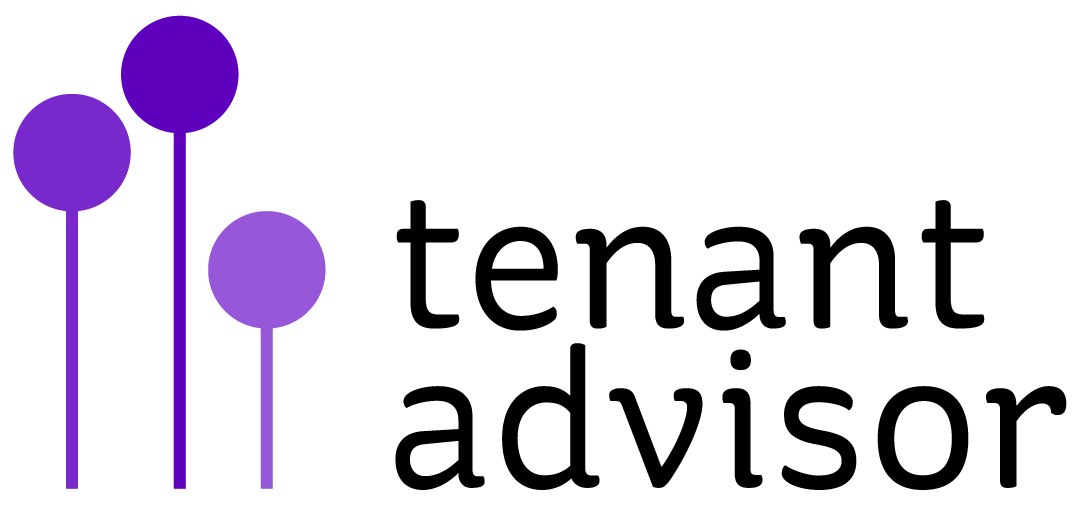 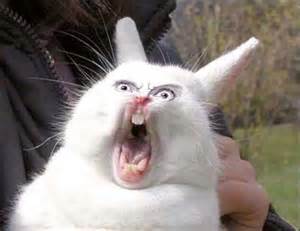 Regulator of Social Housing’s (RSH) Annual Consumer Regulation Review
www.gov.uk/government/publications/consumer-regulation-review-2019-to-2020 
Summary of RSH’s consumer regulatory work for 2019-20
Details the 15 “serious detriment” breaches – tripled 
Sharp increase in the number of breaches which met the “serious detriment” test since 2018/19
Lessons for the future – to achieve compliance with the regulatory standard
Safety breaches
Communal areas
Vulnerable tenants
Complaint handling
Consumer regulation and governance
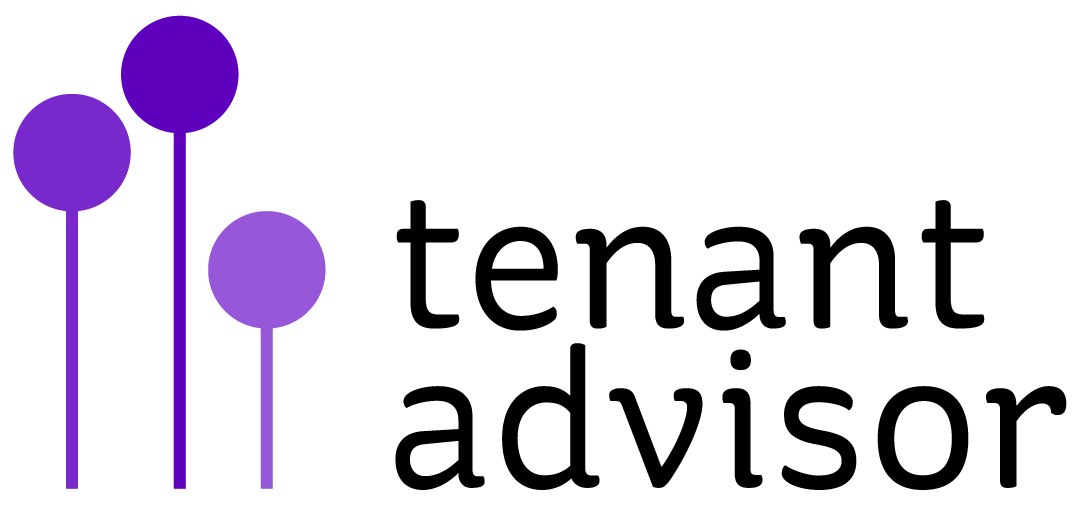 [Speaker Notes: Mix of cases, some relate to the “serious detriment” cases whilst in others the RSH did not make such a finding.
They outlined the action taken by the RSH and lessons to be learned, grouped by the type of breach in each:
Link between consumer regulation & governance 
Regulating local authorities’ compliance with the Consumer Standards 
Compliance with electrical safety requirements
Compliance with fire safety requirements
Compliance with fire, electrical & asbestos safety requirements
Supporting tenants experiencing anti-social behaviour
Improving safety around communal areas
Taking account of vulnerable tenants’ needs
Effective complaint handling]
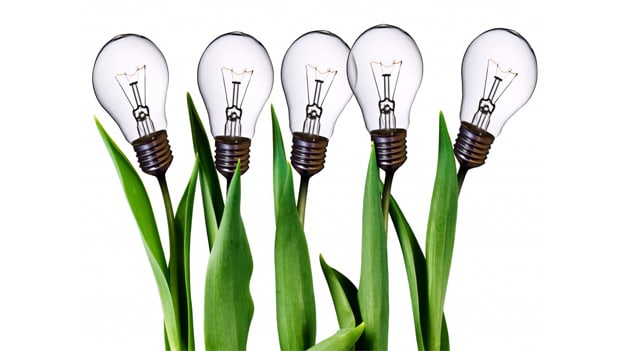 Tamar Housing SocietySocial Media, Repairs, Safety & Wellbeing
Found to be a route to younger resident engagement:
 
750 homes – small organisation, dispersed homes, so not enabling easy local engagement
170 people seeing the posts & a doubling of Facebook followers
Built a solid channel for regular & reactive communication
#MaintanceMonday - Weekly repair & maintenance advisors on Facebook, a friendlier, more personal way to communicate with staff get involved in the postings
Shared posts & engagement, enlarged the offer to #Safety Saturday
Testing carbon monoxide detectors, fire safety issues & online scammers
Organising focus groups on evacuation plans, service checks & expert talks
#WellbeingWednesday - mental health awareness
Where usage is low – a campaign to raise awareness as part of the calls during lock down continues
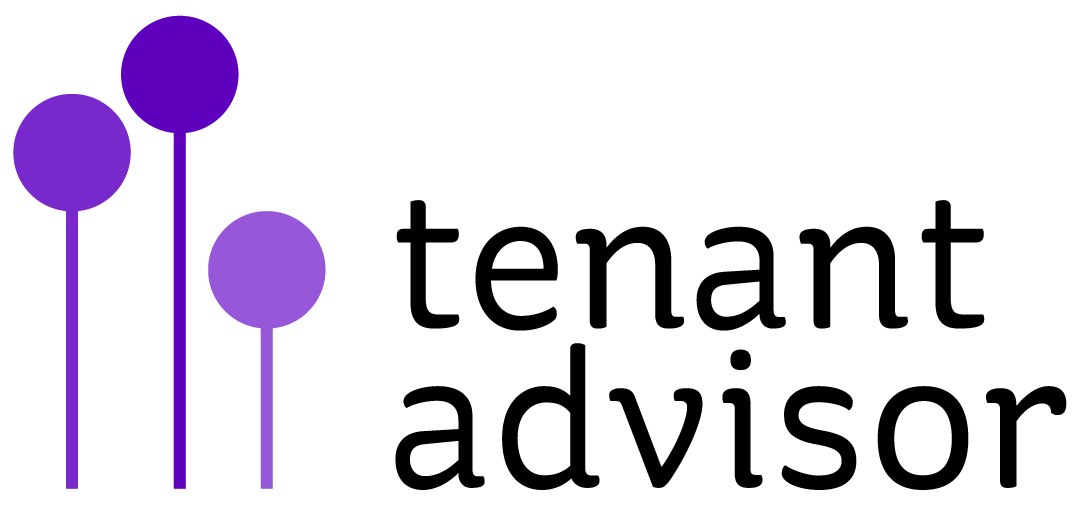 [Speaker Notes: Facebook groups – ONGO
A great example of a small org doing big things because it understood how to engage with residents. when they call, they don’t go to contact centre – they go straight through to the team]
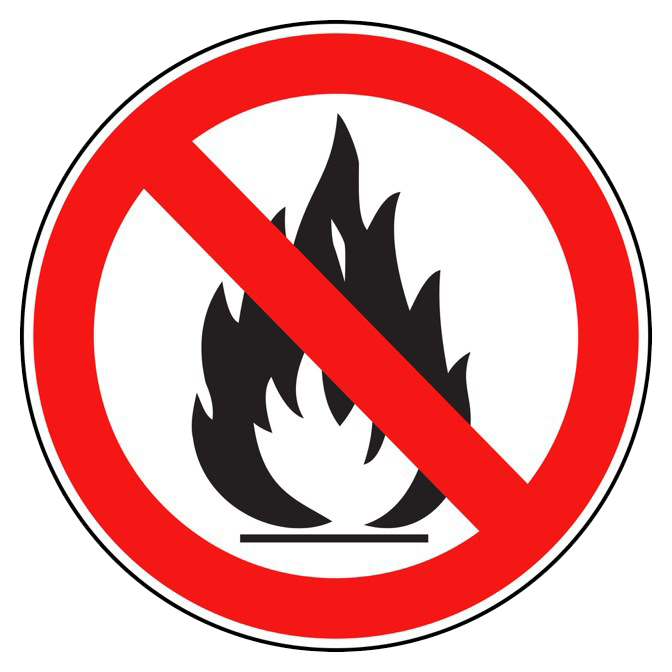 Tackling the Repair Backlog – entering Homes
Regulator – “it is vital to maintain safe & secure homes” 
Housing Ombudsman – “we must continue to address the maintenance backlog”
Rescheduling of planned maintenance/backlog of routine repairs
Increased risk to residents/spread of Covid, from contractors

Learning more about the faults, including use of webinars & online guides to learn more about the faults:
Grenfell Tower/SHWP:  importance of communication with residents on safety
Walsall Housing Group – 3D digital model of their high rise blocks to West Midlands Fire Service  – to review on their way to the buildings
National Fire Chief Council – suggested leaseholders can carry out their own waking watch
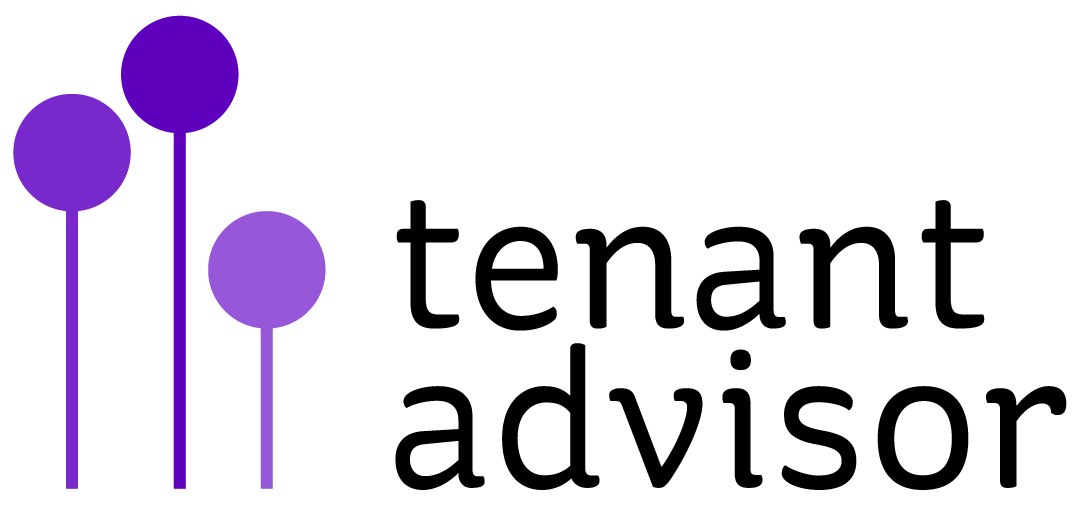 [Speaker Notes: Michael Wright Aico Survey
5000 renters
25% of private rents housing more difficult – rents compared to 13% in social housing]
Customer Insight Using lockdown to consider how we listen to, HEAR, learn from & act on all feedback
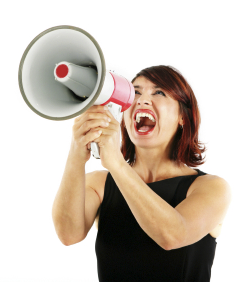 Tenant Voice Strategy – For Viva, person centred & inclusive
Using lockdown to not just work working alongside, instead to work with tenants:

Data review, the opportunity to gather more intelligence during welfare calls
Focus Groups on Zoom & a Tenant App
Expanding self serve portals
Front line team appointments
Chatbot – Zippy for out of hours calls
Amazon – work to automate repairs services & on-line repair tracking
One to one contact when dissatisfaction is raised – pre complaints resolved in 2 days – Redress  Policy– not a compliants policy
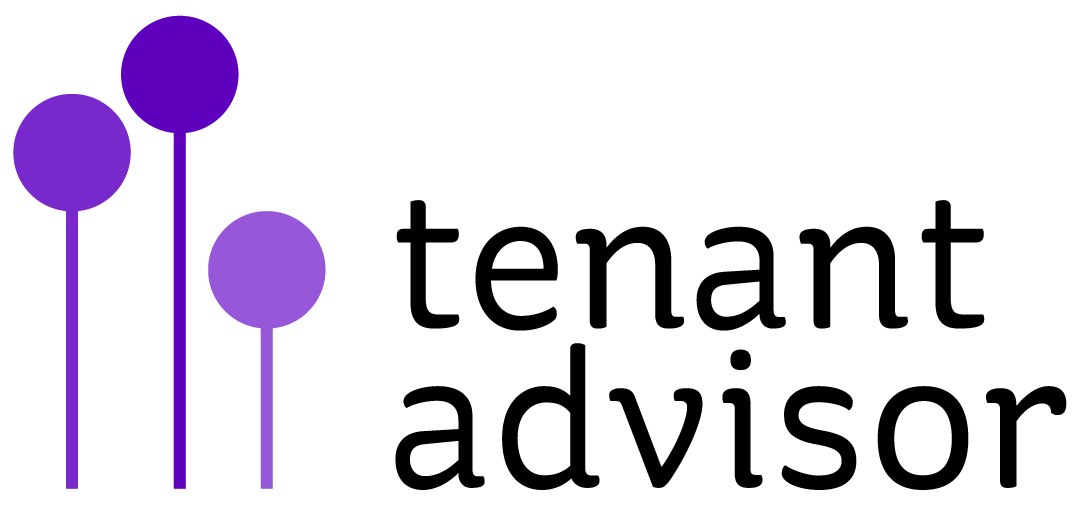 [Speaker Notes: Getting your questions right
Say why you are asking
Make it easy to engage
Easy to process and gather all views
Easy to reflect
Ensuring you get actionable insights
Embedding digital and testing the number of options for insight that way]
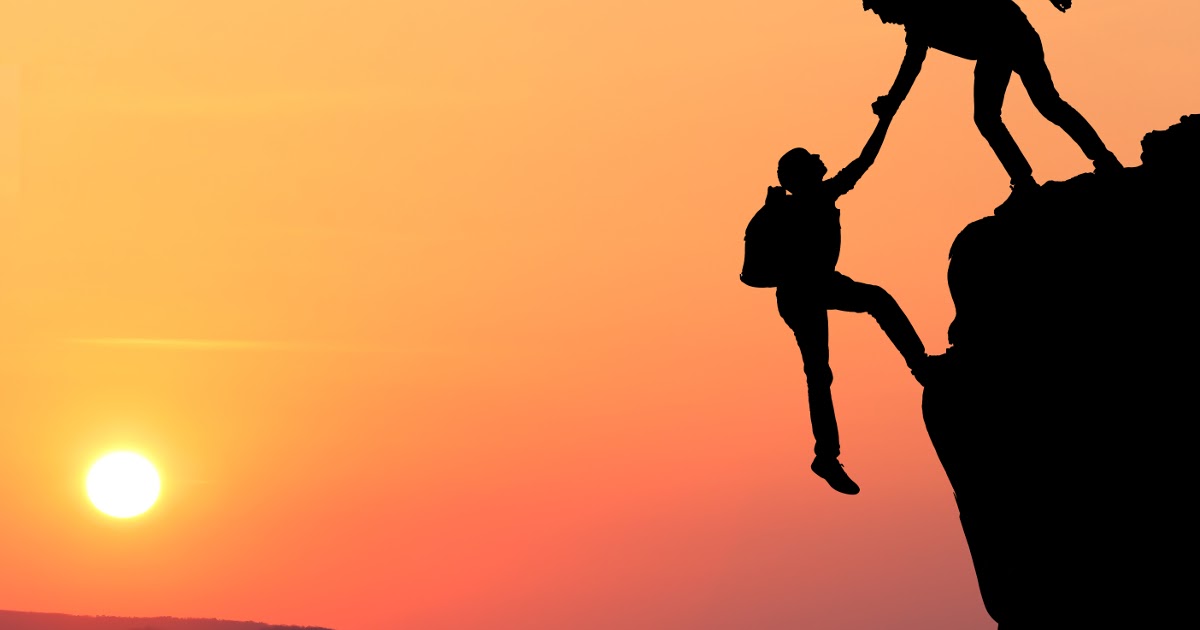 Measuring trust in us, as Landlords
How can staff & contractors provide to maximise customer satisfaction?

Network Housing Association – Local Panels – resident led trust indicator:
Quick & effective repairs
Ocado – consistent delivery over a long period of time
Transactional data, effective communication & transparency of decision making
Meeting people & engaging in those responsive to delivery
Network Score trust on resident views (Trust survey question to 1200 representative residents each year) & operational measures (right first time repairs, calls answered & dealing with complaints on time)
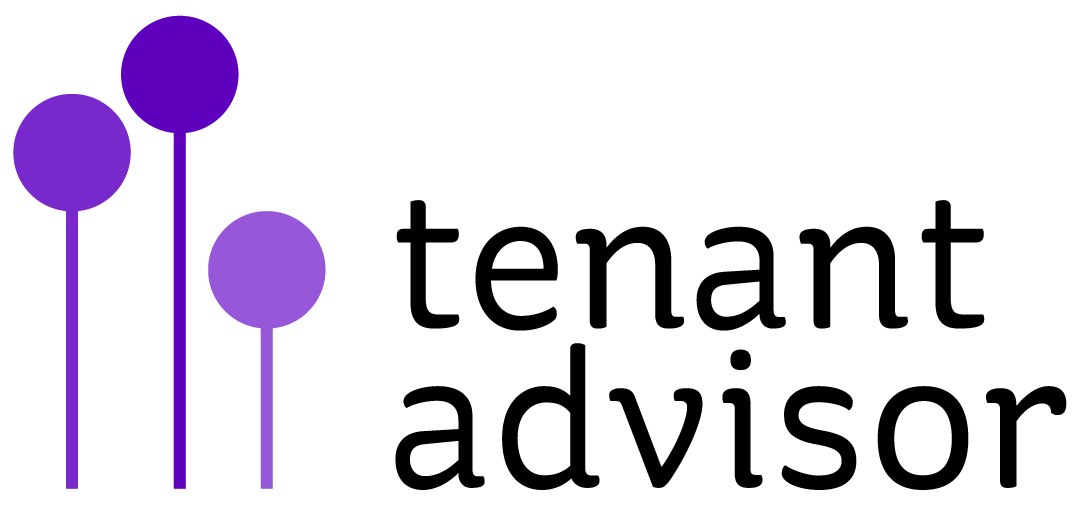 [Speaker Notes: So many unknown changes happen each day in our households
Crossover data - GDPR
Share date with the fire brigade
Mental health changes – could that mean its harder to access for gas servicing?]
Customer Insight - how do we collect & use customer information to understand:
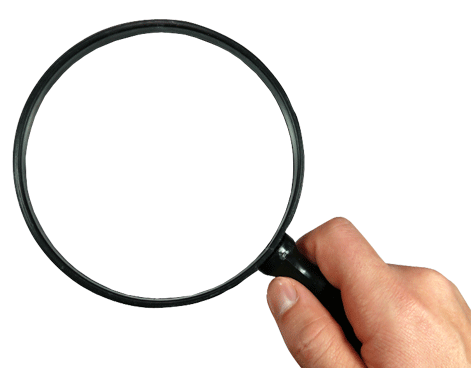 Encouraging comments from those who are not currently engaged
On line forums – research & discussions
Pin drop – post it style notes on a Map to say what the issues are
Story telling
Quick polls & surveys
Producing reports & newsfeeds to tenants
Leaving the data & information open for people to check back on progress
Showing residents what will happen next in a timeline
Moderated content 24/7
IT which analyses key words & produces bespoke reports
Community Gateway https://www.gateway2engagement.co.uk/
Leeds City Council: https://yourvoice.leeds.gov.uk/
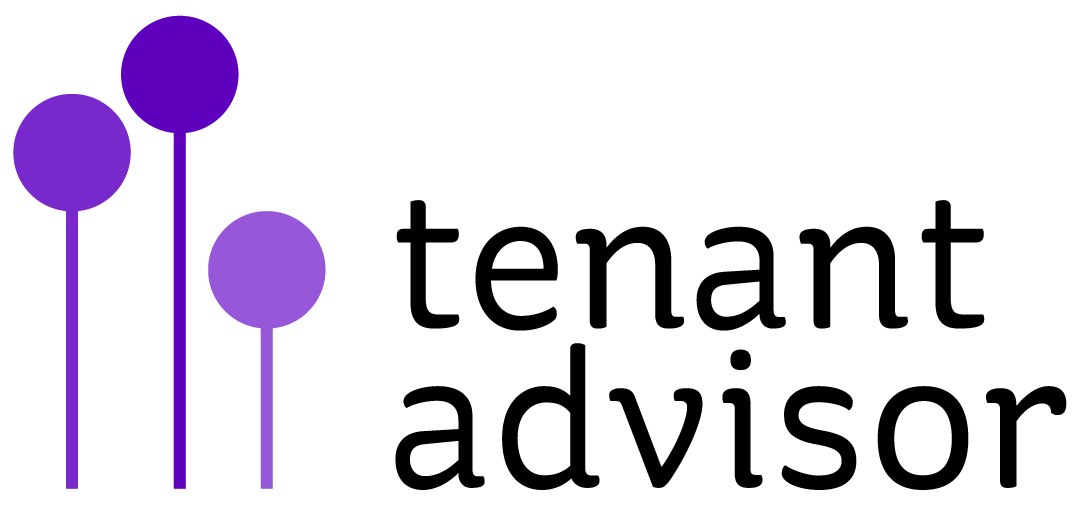 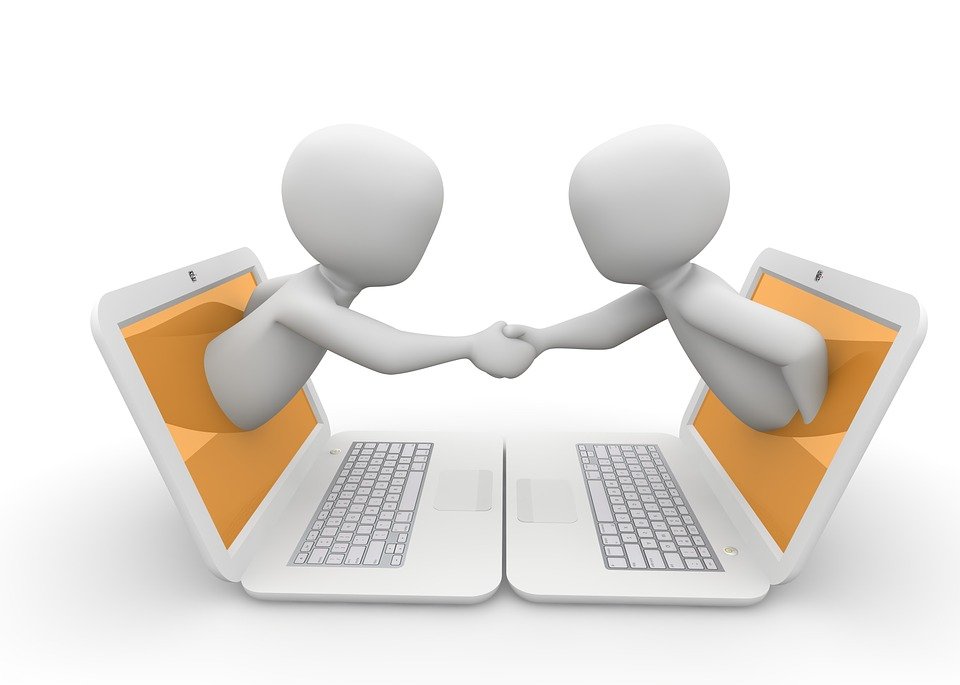 Preparing for changes with residents
Duty-holders that will have clear accountability & statutory responsibilities as buildings are designed, constructed or refurbished
Residents
The law will require owners/managers to have a documented Residents Engagement Strategy
Information to residents on safety
Regular meetings will form an essential part of this
How the building is run from a safety point of view & any changes made must be done in consultation with the residents
Building Safety Manager
Every high-risk building must have a Building Safety Manager.
The requirements for this role will be set out by the Building Safety Regulator
Responsible for the safe operation of the building, working with the Accountable Person to ensure compliance with the safety case
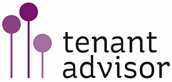 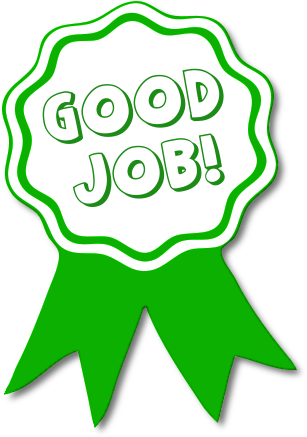 Examples of Activities & Groups - now on-line
Facebook Resident Associations – Ongo Homes
Viewpoints – on line policy/Performance reviews Octavia Housing Trust
Scrutiny – Leeds Tenant Scrutiny Board - task & finish quick scrutiny projects in 3 parts on scrutiny of involvement
Plus Dane Voices – on line views which reach the Board
Readers Group – Soha
Tenant to Tenant calls (GDPR compliant) – Your Housing Group
Self assessment against the consumer standards – live & on-line – Cobalt Housing
Digital Panels - Broadland HA
Digital Champions - Halton Housing & Yorkshire Housing
Resident Researchers – Peabody
Engagement HQ – Preston Community Gateway
Cobalt Housing Forward looking Engagement - Resident Consultative Group
Leeds Jewish HA – Resident Ambassadors –the voice of localities
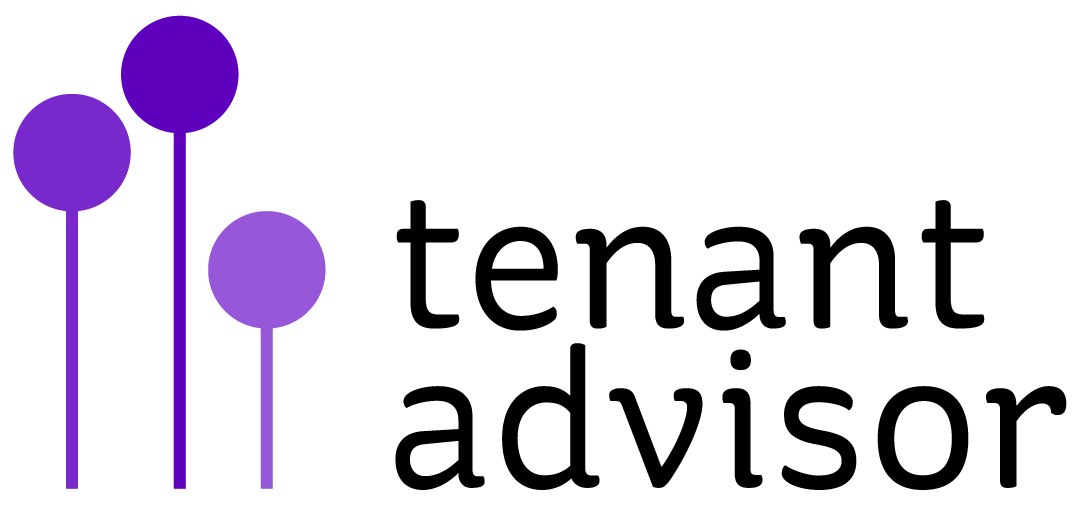 [Speaker Notes: .]
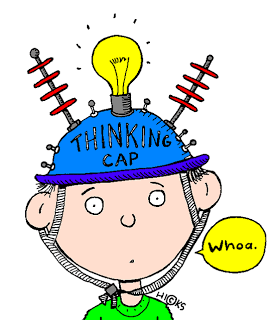 Discussions
Residents at the heart of a new safety system? How
Ideas to communicate information on safety to residents and to explain how buildings are run?
Consult, involve, co-create with residents on safety and repairs – How?
Self assessment/Gap analysis now – Homes Standard, Tenant Involvement Consumer Standards and the SHWP , with residents -How?
What does a Resident Engagement Strategy look like – for building safety/repair and how do we roll that out?
How could residents engage with the accountable person/ building safety manager?
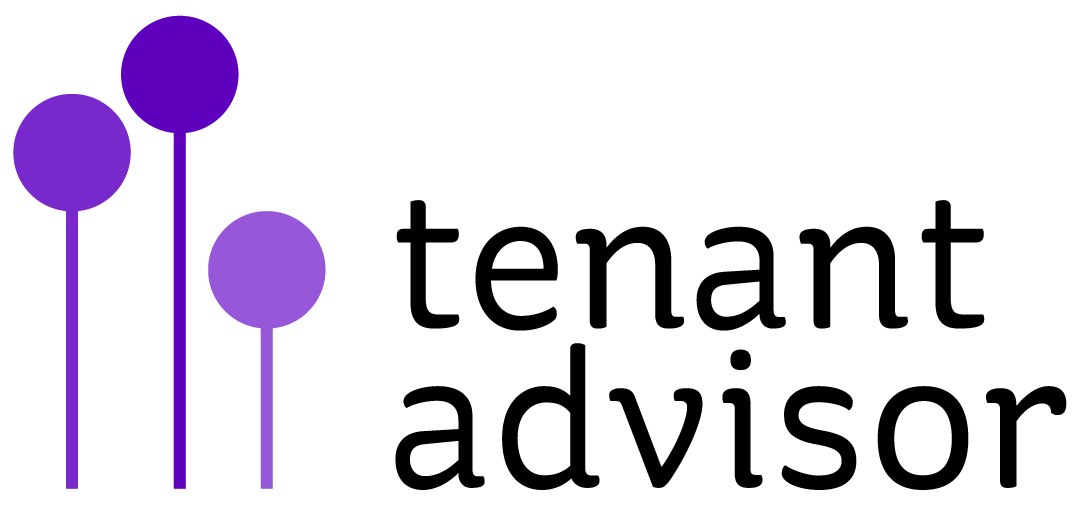